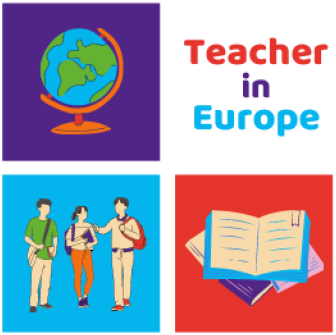 Get practical with 
the UN SDGs!
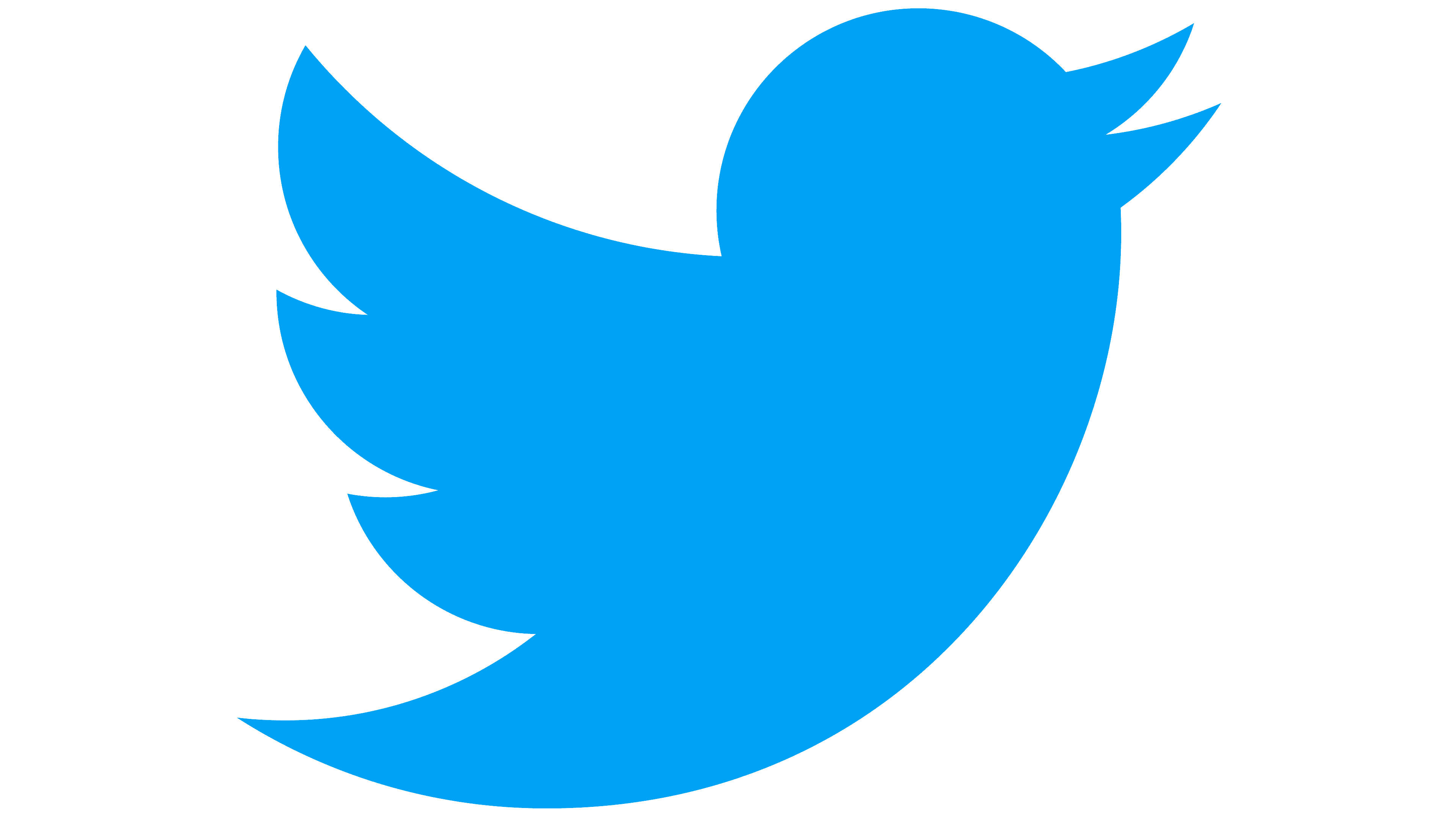 @ELengthorn
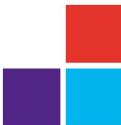 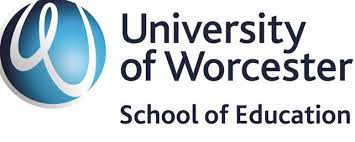 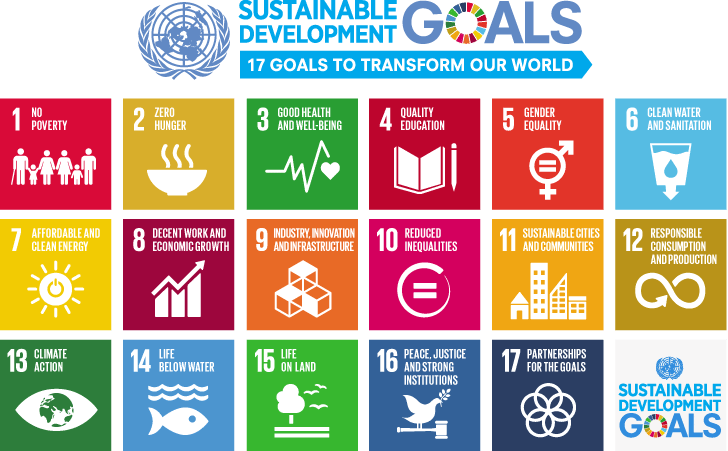 [Speaker Notes: END EXTREME POVERTY.FIGHT INEQUALITY AND INJUSTICE.TACKLE CLIMATE CHANGE]
Five Elements Needed for Powerful Learning
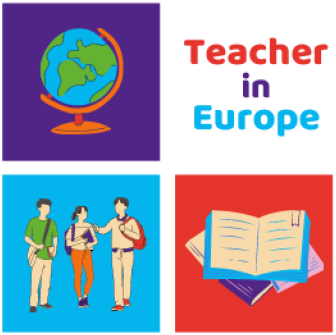 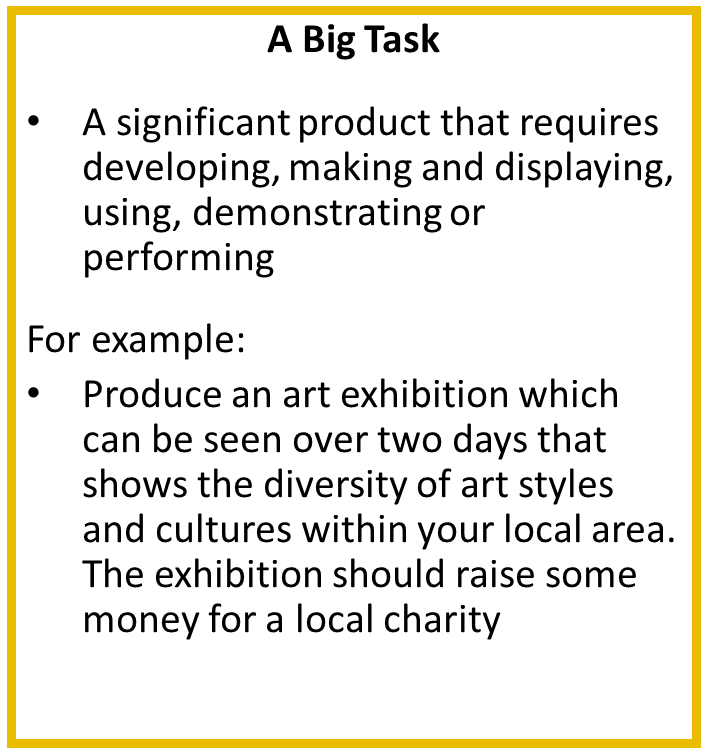 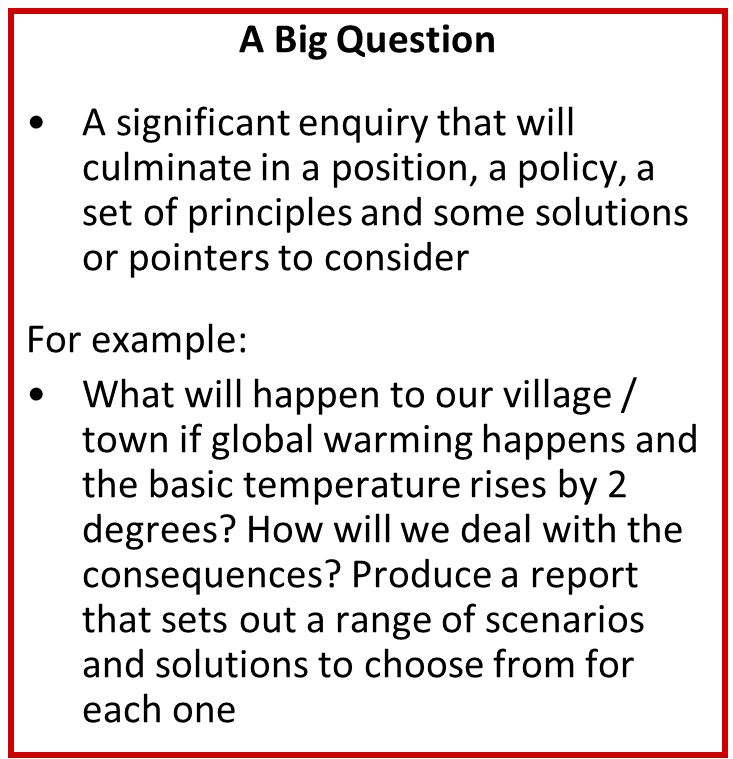 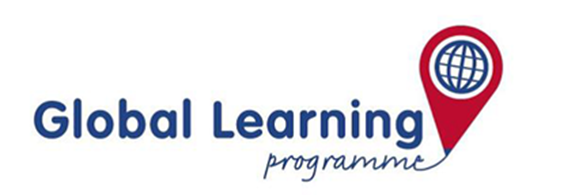 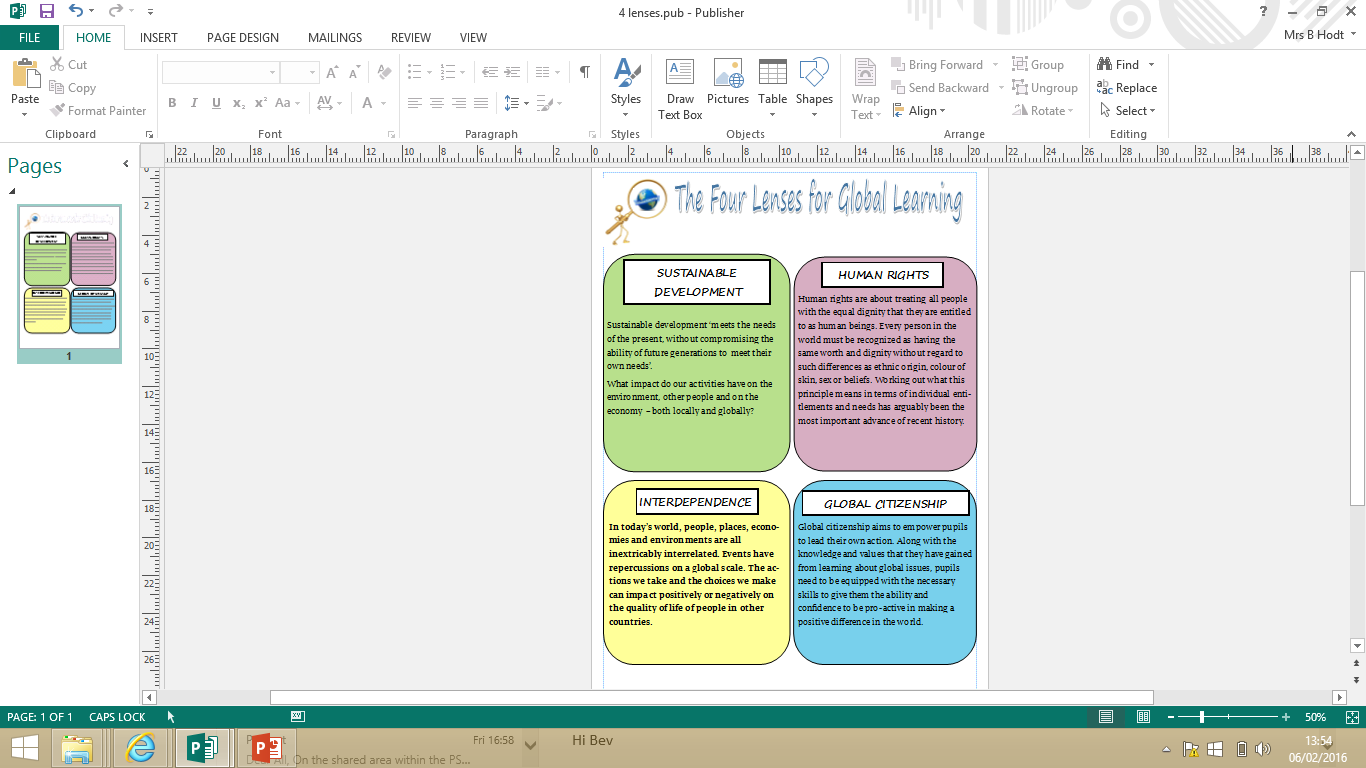 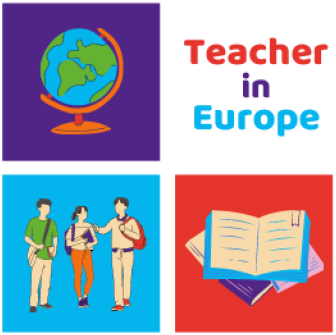 [Speaker Notes: Our first BIG task is to consider Household Air Pollution]
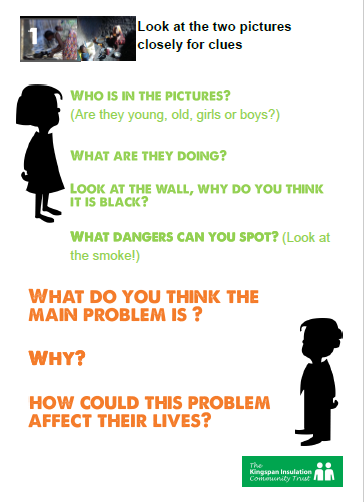 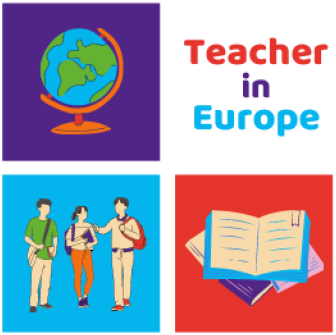 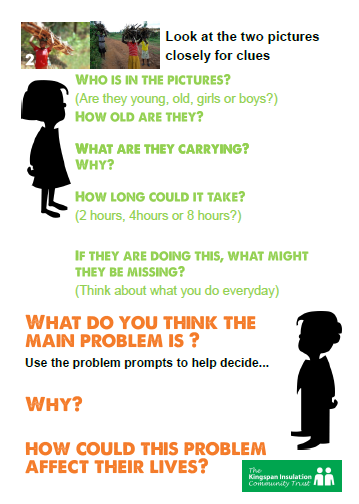 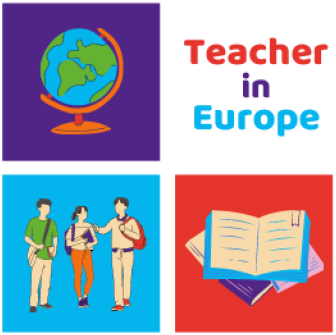 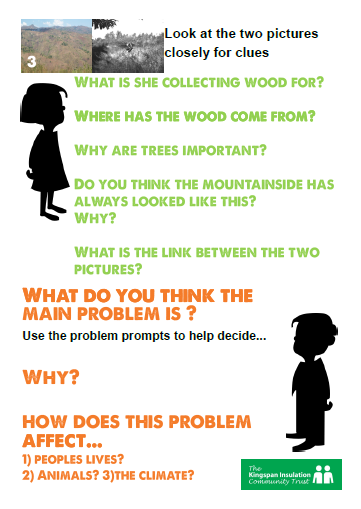 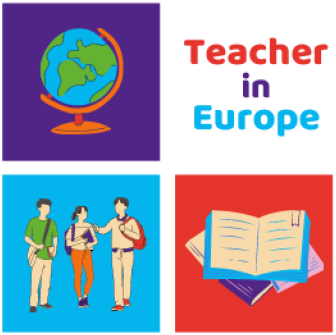 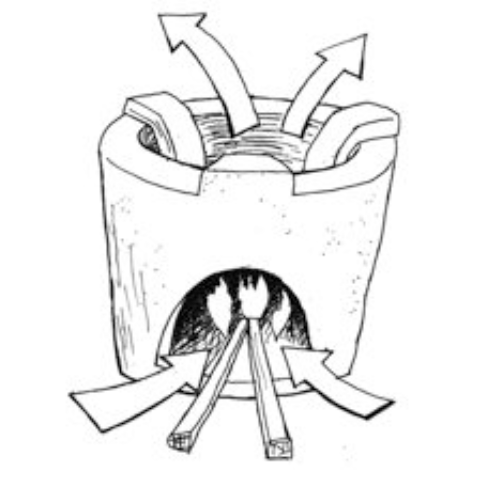 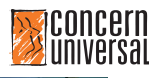 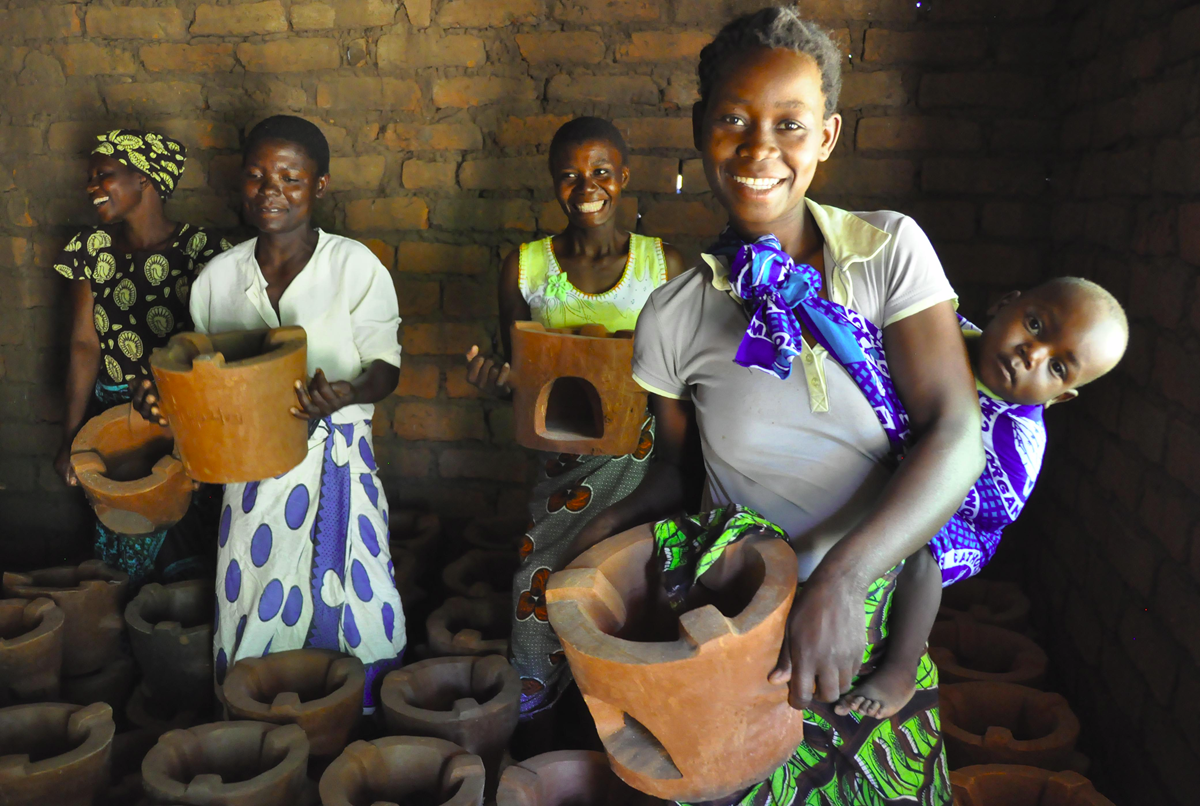 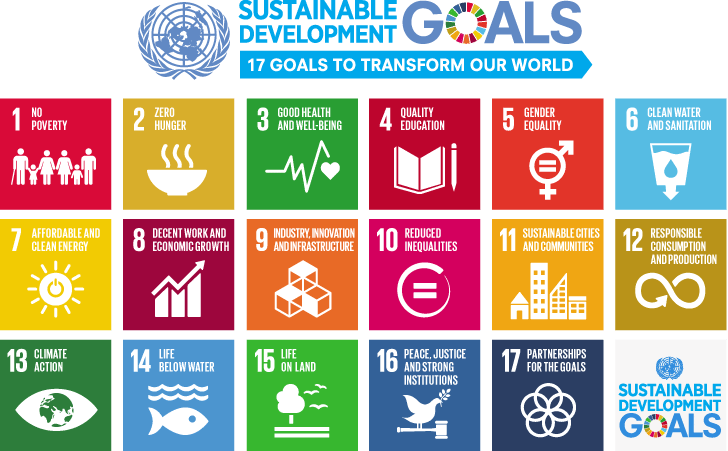 [Speaker Notes: Our second Big Task is to provide ecologically and economically sustainable sources of light to underprivileged communities around the world. Slum darkness can prevent productivity, lead to accidents, cause depression, alcoholism and prevent socialising.]
Litre of light
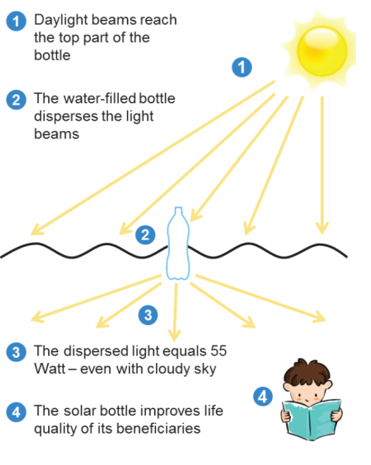 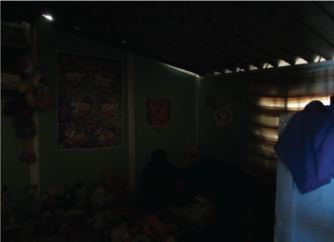 Video clip
Make water bottle lights
Consider their impact
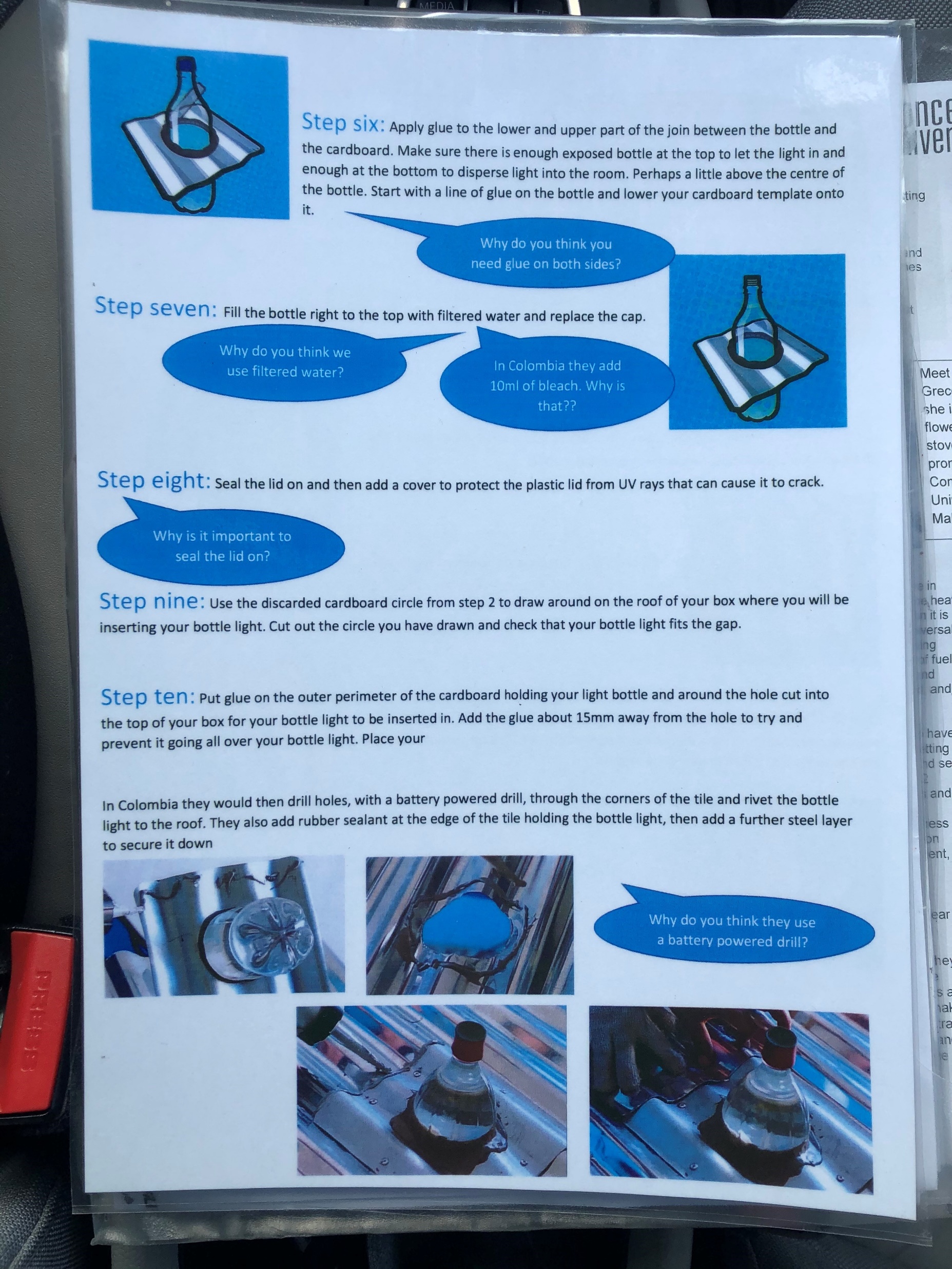 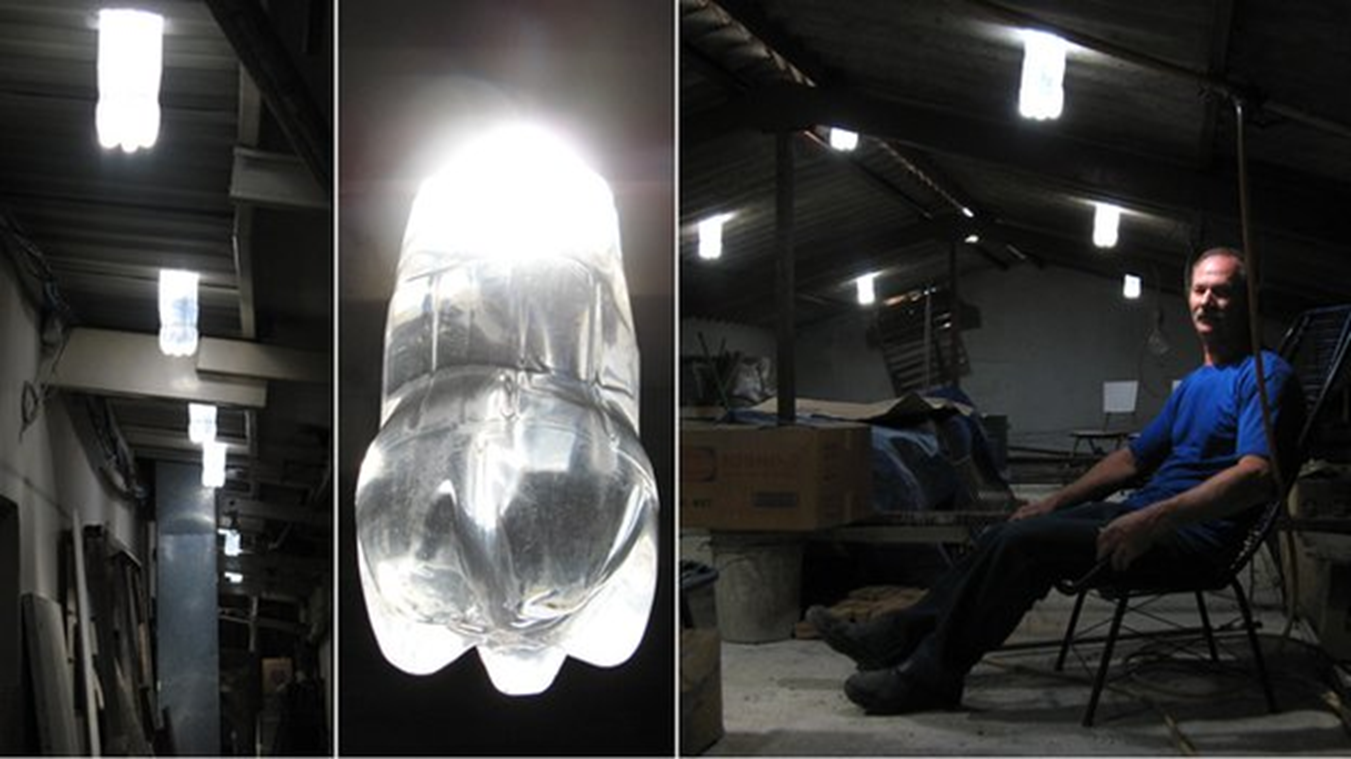 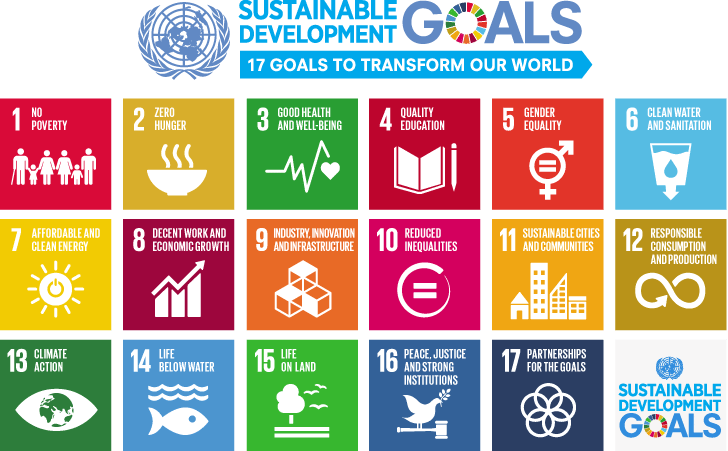 [Speaker Notes: 3 – health and wellbeing
5 empowering women and girls
7 affordable and clean energy
8 decent work and economic growth
10 reduced inequalities
13 – combating climate change]
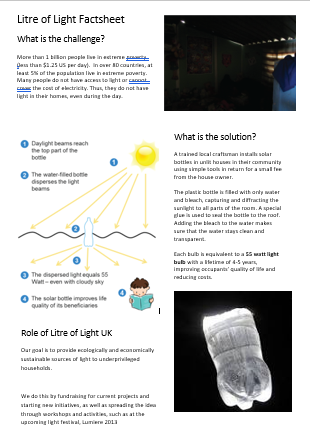 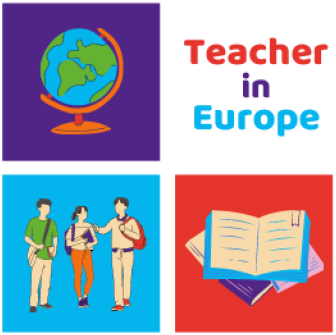 Three Top Tips
Try to make your SDG learning active and powerful by having an end product and an audience, as well as a sense of significance and challenge.

Build links with local development organisations and charities so you can share work that is being supported by your local community and provide opportunities to get involved.  

Use the International UN observances as a hooks e.g. https://www.un.org/en/observances/clean-air-day 7th September
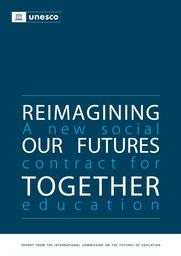 Further reading
Rosenthal et al (2018). Clean cooking and the SDGs. Energy for Sustainable Development, Volume 42, February 2018, Pages 152-159
Available at: www.sciencedirect.com/science/article/pii/S0973082617309857 

UNESCO (2017). Education for Sustainable Development Goals:
Learning objectives. Available here: https://unesdoc.unesco.org/ark:/48223/pf0000247444 

UNESCO (2021). Reimagining our Futures Together: A new social contract for education. Available here: https://unesdoc.unesco.org/ark:/48223/pf0000379707.locale=en 

World’s Largest Lesson: https://worldslargestlesson.globalgoals.org/
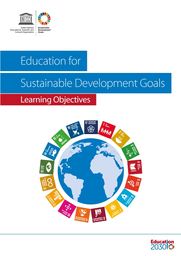 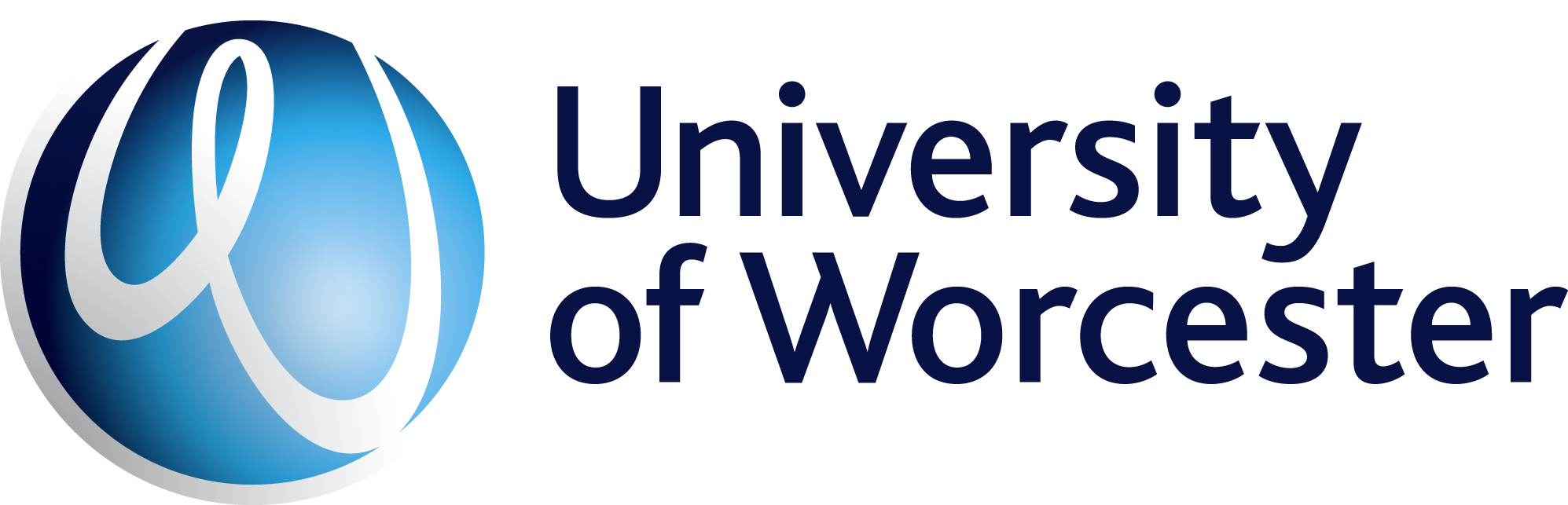 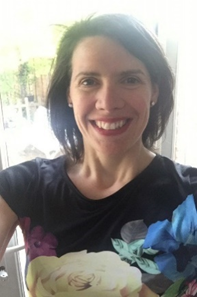 Elena LengthornSenior Lecturer Teacher Educatione.lengthorn@worc.ac.uk
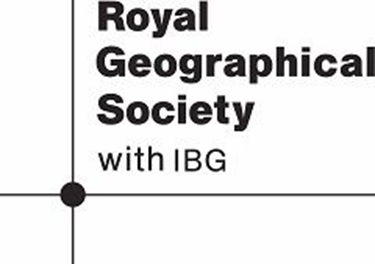 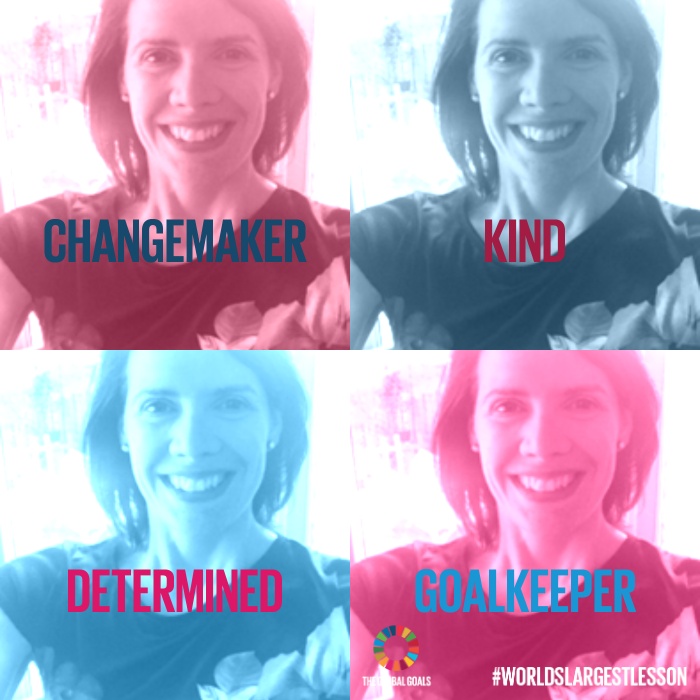 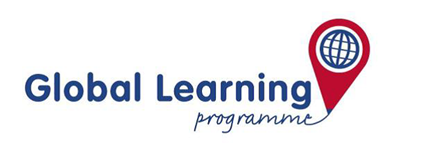 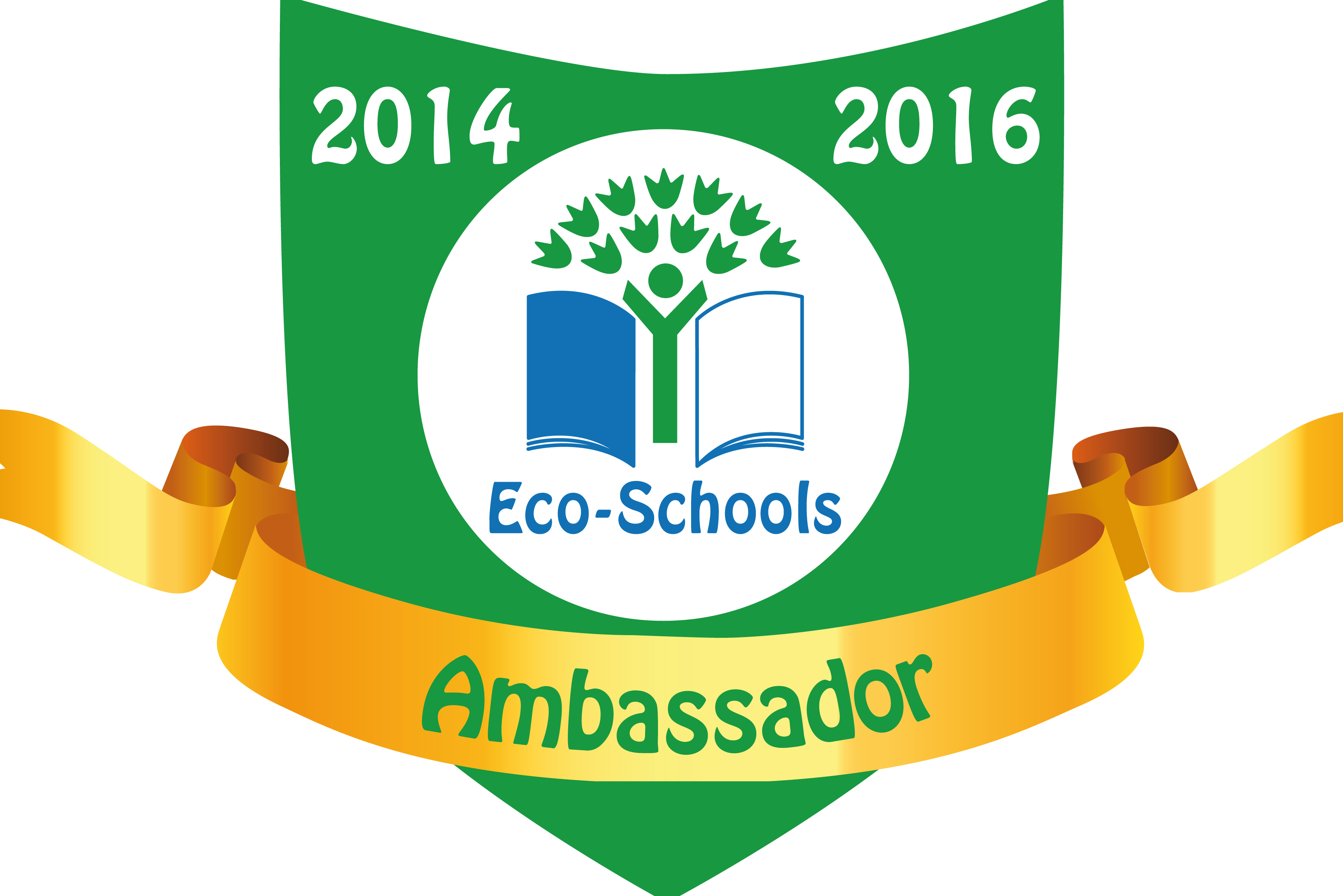 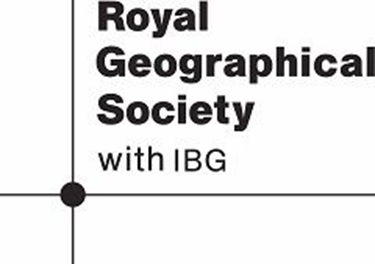 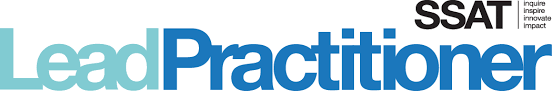 [Speaker Notes: https://think-global.org.uk/global-educator-year-2016/

Add Uni logo]